АДМИНИСТРАЦИЯ ГОРОДА ТВЕРИ
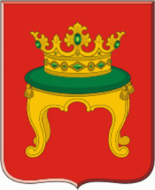 Информация по работе с обращениями граждан, организаций и общественных объединений,
поступивших в Администрацию города Тверив 1 квартале 2021 года
АДМИНИСТРАЦИЯ ГОРОДА ТВЕРИ
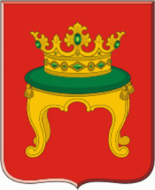 Количество поступивших обращений и вопросов
2
АДМИНИСТРАЦИЯ ГОРОДА ТВЕРИ
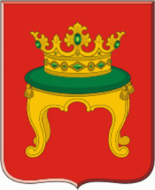 Динамика количества вопросов в разрезе тематических разделов
3
АДМИНИСТРАЦИЯ ГОРОДА ТВЕРИ
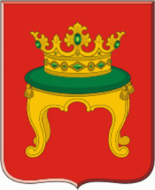 Распределение обращений граждан по разделам Общероссийского классификатора
4
АДМИНИСТРАЦИЯ ГОРОДА ТВЕРИ
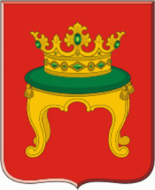 Распределение в процентах от общего количества обращений граждан за отчетный период (структура обращений)
5
АДМИНИСТРАЦИЯ ГОРОДА ТВЕРИ
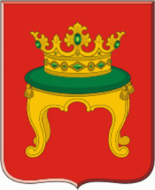 Количество обращений по каналам поступления
6
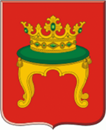 АДМИНИСТРАЦИЯ ГОРОДА ТВЕРИ
Количество коллективных и повторных обращений
7
АДМИНИСТРАЦИЯ ГОРОДА ТВЕРИ
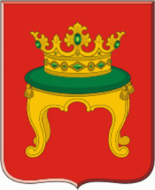 Актуальные темы 1 квартала 2021 года
8
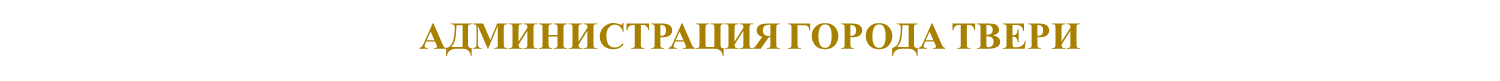 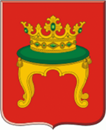 Результаты рассмотрения обращений в 1 кв 2021 года
9